Improving pKa Prediction of Semi-Empirical Quantum Mechanics Constant pH method
Yukichi Kitamura
Nov. 20, 2018
The 3rd CREST Workshop
1
[Speaker Notes: The title of my presentation is “”
Now, I’m developing the constant pH method based on quantum mechanical calculations.
And I’d like to talk some preliminary results.]
Background: Importance of pH
The pH of water determines the solubility and biological availability of chemical components such as organics (phosphorus, nitrogen, and carbon) and heavy metals (lead, copper, cadmium, etc.).
Exaple-I) Relationships of the bicarbonate buffer system to the lungs and kidneys.
Example-II) Metal toxicity dependent on pH. 








*Free ionic form usually works toxic.
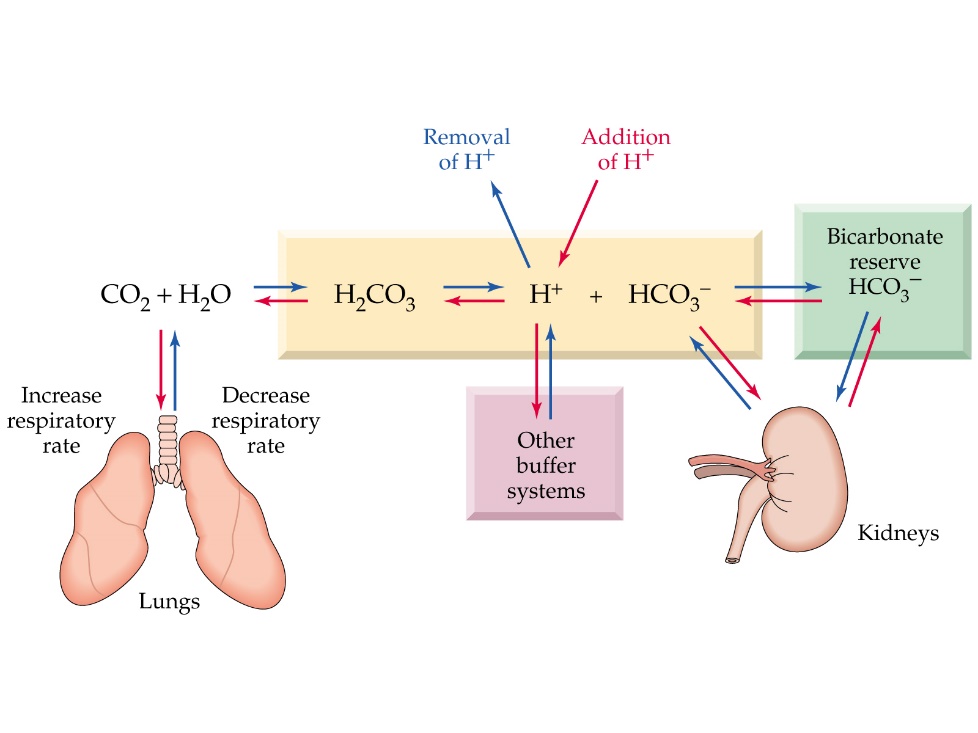 MXn → Mn+ + nX-
Base
Acid
[1] lungs and kidneys relation with the bicarbonate buffer system.
 http://wps.prenhall.com/wps/media/objects/376/385232/Media-Portfolio/chapter_10/10.html
Nov. 20, 2018
The 3rd CREST Workshop
2
[Speaker Notes: Let’s start to talk about background of my research.
The pH condition is one of environmental variables to control many properties and functions.
As you know, carbon dioxide (CO2) have acid-base equilibrium, which is closely relative to essential function in living body.  
In the case of heavy metals, the degree of the solubility determines their toxicity. In general, metals tend to be more toxic at lower pH because they are more soluble.]
Previous Computational Approach
For modeling and theoretical computation of pH effects, pH-related processes have been attracting interest.
A Quantum Mechanical Treatment
Direct estimation pKa from thermodynamic cycle for deprotonation reaction in solution




However, it is difficult to include the environmental conditions* from the point of view of computational costs.
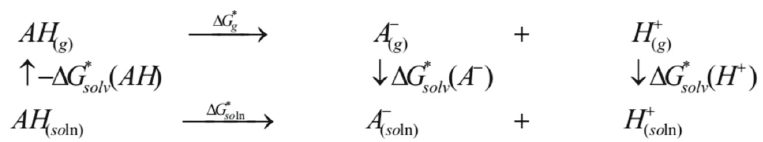 Thermodynamic cycle for the pKa calculation using the direct method [2].
(e.g., *ionic strength, molecular concentration, presence of other charged molecules, etc.)
[2] F. Barroso daSilva, et al., Biophys. Rev., 9 (2017) 699.
Nov. 20, 2018
The 3rd CREST Workshop
3
[Speaker Notes: Essentially, the proton transfer events between solute and solvent should be treated quantum mechanics. Therefore, …
Moreover, they give us a static property and cannot obtain the dynamical descriptions related to solution pH conditions.]
Constant pH (CpH) method
A Classical Mechanical Treatment
To express change in the protonation states, the state transition depending on pH allows within classical force field framework, called constant pH (CpH) method.
Exchange of protonation state and equilibrium
Metropolis Monte Carlo process
Conformation sampling
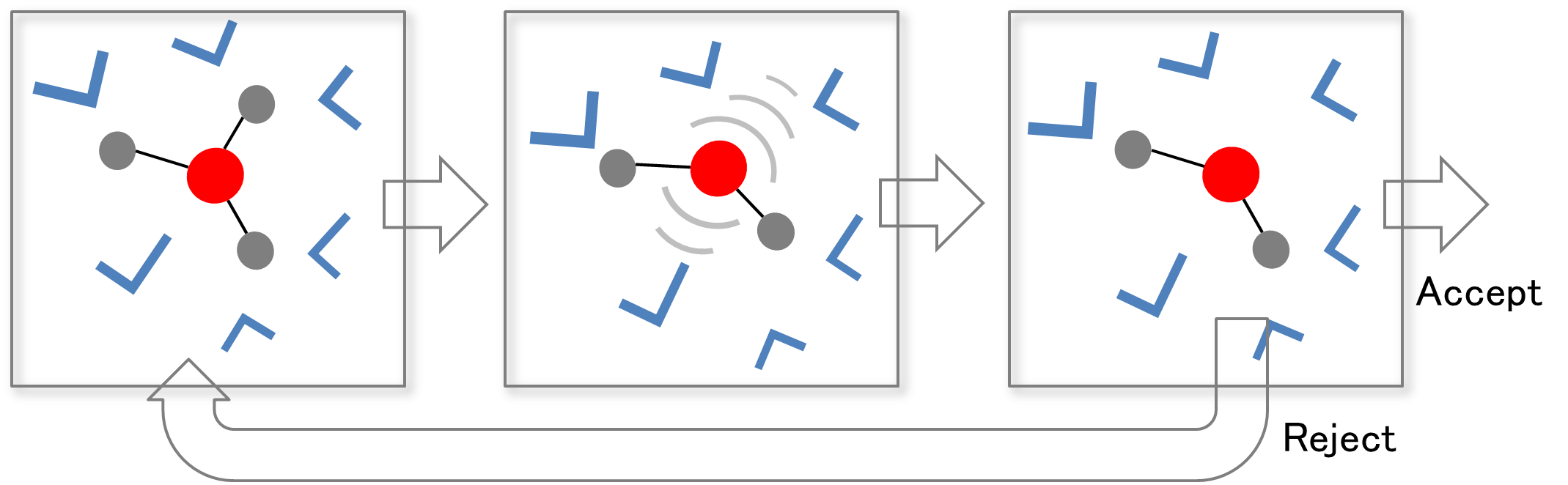 ΔErp=Ep-Er
Er
Ep
Nov. 20, 2018
The 3rd CREST Workshop
4
[Speaker Notes: The other approaches is based on a classical mechanical one.
First, conformational sampling is executed by common simulation method, second, exchange…,
Third, the state transition is accepted or rejected by Metropolis algorism.
This method could better access the protonation-conformation sampling within realistic computational time.]
Limitations of MM-based approach
A Classical Mechanical Treatment
However, in some cases, it is difficult to describe the molecular modeling by using common classical force fields such as metal complex systems.
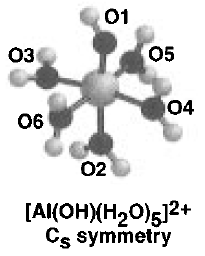 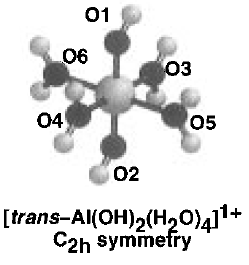 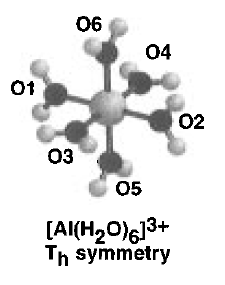 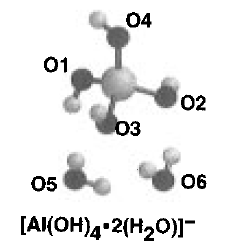 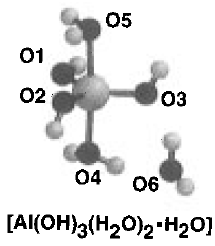 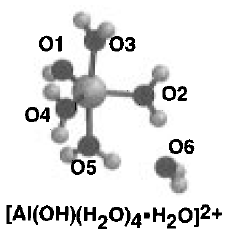 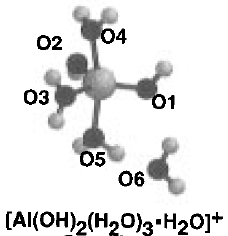 Protonation state and solvation structure changes of aluminum aqua complex system
[3] Ruiz, J. M.; McAdon, M. H.; Garcés, J. M. J. Phys. Chem. B 1997, 101, 1733– 1744
Nov. 20, 2018
The 3rd CREST Workshop
5
[Speaker Notes: Moreover, the inclusion of polarization is limited.
Yoshida-kun have researched this system, and found that semi-empirical Hamiltonian can reproduce their structures qualitatively.
And then he developed the QM-based CpH method and applied to itd pH-dependency.]
Contents of Today’s Workshop
In this workshop, I have researched the pKa predictability of semi-empirical QM based CpH method.
I report that:
predicted pKa values of the acetic acid analogues Rn-CH3-n-COOH by CpH method with two semi-empirical QM methods (i. e., PM3 and DFTB3 method, implemented in Amber package).
Estimate the energy relationship in model system and discuss the origin of errors.
Nov. 20, 2018
The 3rd CREST Workshop
6
Reshown in previous CREST workshop
Theory: Constant pH method
Constant pH method consists two parts:
MD: Equilibration and conformation sampling
MC: λ protonation state transition
START
~20.0 ps
The energy difference for MC trial, depending on pH condition, is constructed from three components.
Equilibrium MD
Change the protonation state
Energy Minimization
Searching MD
~20.0 ps
Rejected
Metropolis
Accepted
Update protonation state
Figure. Flowchart of CpH method
Nov. 20, 2018
The 3rd CREST Workshop
7
[Speaker Notes: State transition by MC is intermediately introduced. First term is the instantaneous energy difference before and after transitions.
Second is the free energy difference estimated by adopted QM method.
Third is the free energy term depending on the pH value.]
Theory: Calculation of free energy
For free energy estimation, the thermodynamic integration (TI) method was applied.


I modified the original sander module with the simplest implementation for the interpolation.
This is necessary twice QM calculations (λ=0 and 1) per one MD step.
And then linearly combined with energies and forces on all atoms depending on a certain λ value.
Nov. 20, 2018
The 3rd CREST Workshop
8
[Speaker Notes: In previous MM-based CpH method, the ensemble in intermediate states (0<λ<1) is generated by the interpolation of force field parameters (atomic charges, Lennard-Johns and intramolecular ones).
But, the TI calculation employing QM method cannot follow same procedure.]
Methods: model system
For the model compound, I adopted the acetic acid, pKa is 4.76.





Before the CpH simulation, the free energy difference between two states ΔGQM was estimated via TI method.
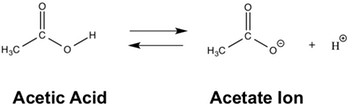 Protonated state
(λ=0, neutral form)
Deprotonated state 
(λ=1, negative charged form)
Figure. Acid-based equilibrium of acetic acid
Nov. 20, 2018
The 3rd CREST Workshop
9
Methods: QM-MM partition (model)
A free proton is treated as a non-interacting dummy particle for the deprotonated state.
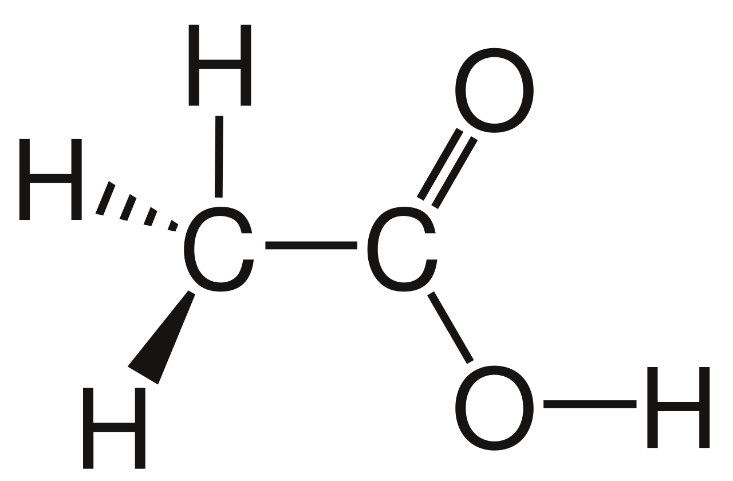 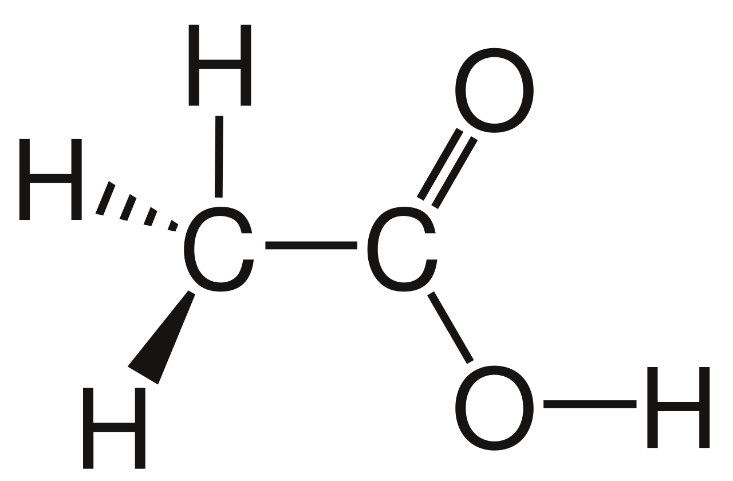 No MM
MM
(Dummy H atom)
QM(PM3)
QM(PM3)
Protonated state
(λ=0, q=0 [e])
Deprotonated state (λ=1, q=-1 [e])
Figure. QM-MM partition for acetic acid
Nov. 20, 2018
The 3rd CREST Workshop
10
[Speaker Notes: For λ=0, all atoms are treated as a QM atom.
A free proton generated by deprotonation reaction is not transferred explicitly to simulation box.
And excluded into the QM region.
Solvent is expressed by generalized Born implicit solvation model.]
Methods: Calculation of free energy
In addition, I researched the two kinds of acetic acid analogues to Rn-CH3-n-COOH computational accuracy.




Fluoro acetic acid is shown smaller pKa values, due to the their strong electron-attracting properties.
Fn-CH3-n-COOH
CH3-CH2-COOH
Propionic Acid 
(R=-CH3, pKa=4.88)
Fluoro acetic acid
(R=-F, n=1~3, 2.59~0.3)
Figure. Acetic acid analogues
Nov. 20, 2018
The 3rd CREST Workshop
11
[Speaker Notes: On the contrary, pKa of the propionic acid is slightly increased.]
Methods: QM-MM partition
For propionic acid, two distinct QM-MM partition are applied.
The QM-MM boundary is applied the capping Hydrogen atom.
No MM
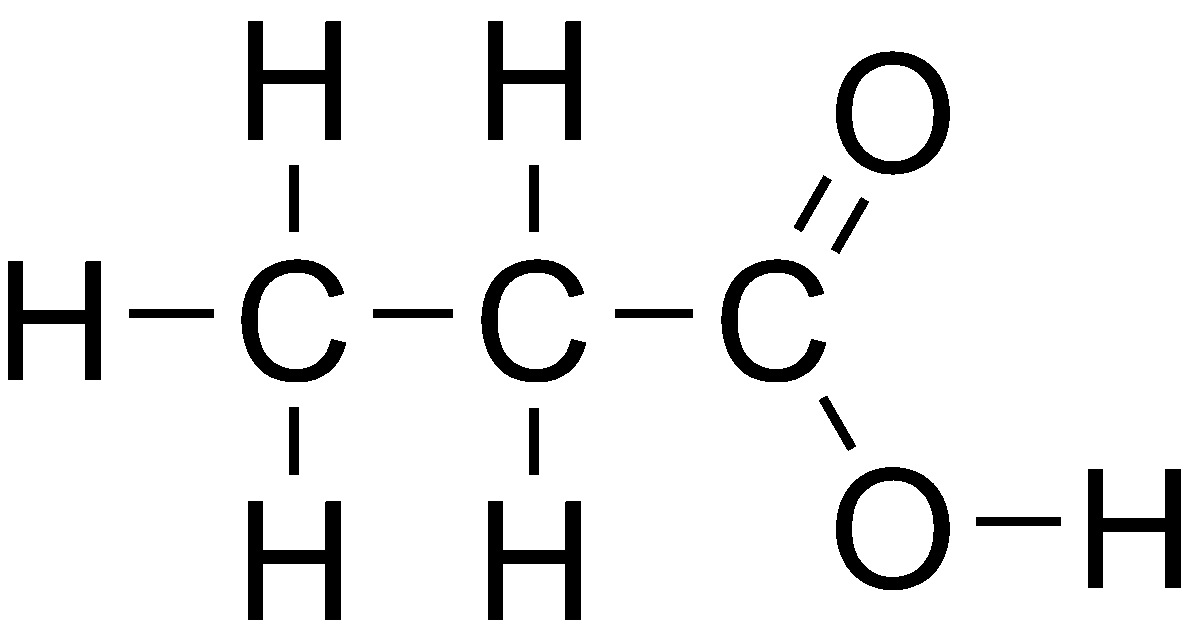 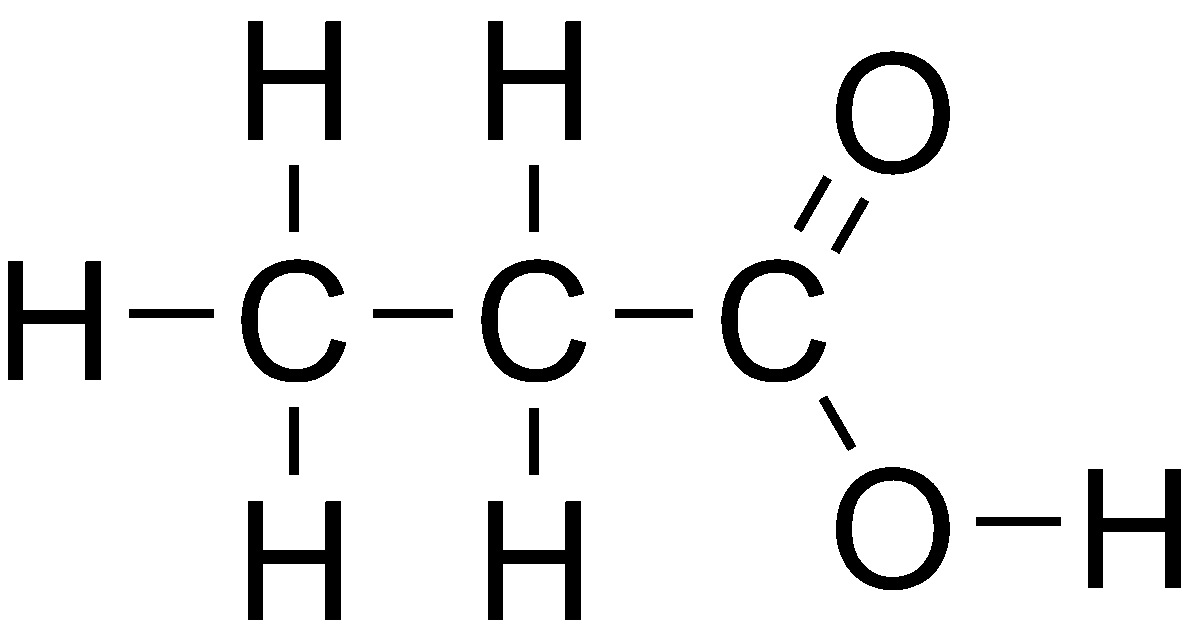 MM
(amber force field)
QM(PM3)
QM(PM3)
Model-I
(Full QM treatment)
Model-II
(-CH3 group is excluded into MM region)
Figure. QM-MM partition for propionic acid
Nov. 20, 2018
The 3rd CREST Workshop
12
[Speaker Notes: In Model-II, the CH3 group is excluded into MM region.
The QM-MM boundary is applied the capping Hydrogen atom.]
pKa shift for fluoro acetic acid
As increasing the number of fluoro-substituents, pKa become smaller.
PM3 Hamiltonian will overestimate the electronegative contribution.
On the other hand, the DFTB3 predictions are seem to be closer to experiments in comparison with PM3.
Table 1. Predicted and Experimental pKa for acetic acid analogue, Rn-CH3-nCOOH
[1] Kim S, Thiessen PA, Bolton EE, Chen J, Fu G, Gindulyte A, Han L, He J, He S, Shoemaker BA, Wang J, Yu B, Zhang J, Bryant SH. PubChem Substance and Compound databases. Nucleic Acids Res. 2016 Jan 4; 44(D1):D1202-13. Epub 2015 Sep 22 [PubMed PMID: 5237] doi: 10.1093/nar/gkv951.
Nov. 20, 2018
The 3rd CREST Workshop
13
[Speaker Notes: Predicted and experimental values are summarized in Table 1.
…, which can be explained by substituent effects. 
For predicted values, it would seem that pKa of mono-fluoro acetic acid by PM3 (2.3) has the closest value to experimental one.
So, it is considered that …]
Thermodynamic cycle
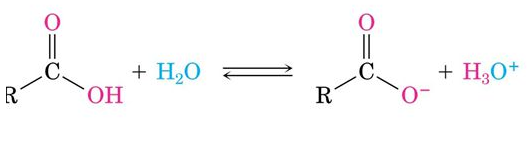 H
H
+F
+H
Model: Acetic acid, pKa, model
-H
-F
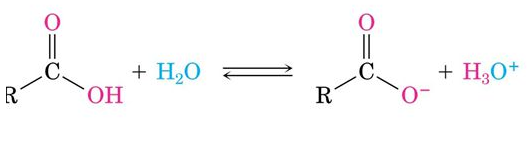 F
F
Analogue: Fluoro-substituted acetic acid, pKa, analogue
Figure 1. Thermodynamic cycle in protonation/deprotonation reaction
Nov. 20, 2018
The 3rd CREST Workshop
14
[Speaker Notes: Thermodynamic cycle in protonation/de-protonation reaction is helpful for understanding the pKa shifts from model system. This can be related with the free energy relationship between two systems.]
Energy relationship 1/3
In CpH method, the pKas are predicted as a perturbative shift from that of the model system, based on energetic estimations by force field.
We assume that the pH-dependent deprotonation free energy ΔGanalogue for analogue system can be calculated as



Here, ΔΔGSQMGB is de-protonation free energy between model and analogy system, which are estimated by semi-empirical QM method combined with generalized Born (GB) method.
(1)
The 3rd CREST Workshop
15
Energy relationship 2/3
From thermodynamic cycle, this is can related with free energy by hydrogen-fluoro atom exchange reaction between protonation (λ=0) and de-protonation state (λ=1),


and then can derived
(2a)
(2b)
The 3rd CREST Workshop
16
[Speaker Notes: The ΔΔG^SQMGB in Eq. (2b) can be contributed as a shift in free energy of the model compound, which is considered the change in the environment of non-bonded interactions of the titratable group when it is transferred from the solvent to the complicated environment. 
But, in QM-based CpH method, this contribution include the intramolecular interactions.]
Energy relationship 3/3
The potential energy differences in both QM Hamiltonian have negative value and is consistent with experimental trends of pKa shift.
(3)
Table 3. Comparison with potential energy difference ΔΔEH↔F and converted free energy differences ΔΔGA-M between model and analogue
The 3rd CREST Workshop
17
[Speaker Notes: To analyze such contribution, I investigated it by employing the PM3 and DFTB3 method with GB method. 
In PM3, the potential energy difference is relatively similar to free energy difference, and pKa shifts by PM3 is mainly contributed from the potential energy differences.]
pKa shift for propionic acid
Table 2. Predicted and Experimental pKa for propionic acid analogue, CH3-CH2-COOH
[1] Kim S, Thiessen PA, Bolton EE, Chen J, Fu G, Gindulyte A, Han L, He J, He S, Shoemaker BA, Wang J, Yu B, Zhang J, Bryant SH. PubChem Substance and Compound databases. Nucleic Acids Res. 2016 Jan 4; 44(D1):D1202-13. Epub 2015 Sep 22 [PubMed PMID: 5237] doi: 10.1093/nar/gkv951.
PM3 method cannot be reproduced the experimental values, and the degree of errors seem to be equal.
But, the trend of shift of Model-II is same as one of the experiment.
Nov. 20, 2018
The 3rd CREST Workshop
18
[Speaker Notes: Table summarized results for propionic acid.]
Discussion) Choice of QM-MM boundary
In comparison with two models, the model-II is better for the present system.
In model-II, the QM-MM boundary is defined by cutting C-C single bond, H atom (as link atom) is present only in the QM calculation.
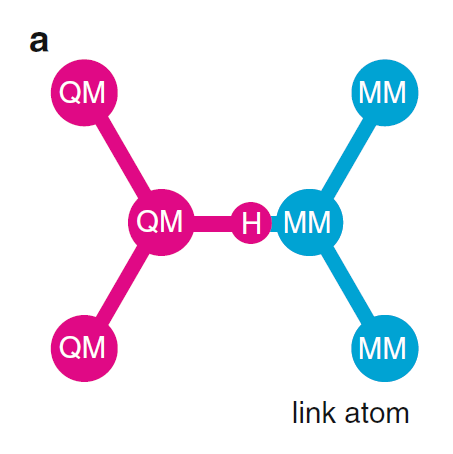 By applying such treatment, the total number of electrons is kept  in both system (Model and Analogue).
As a result, it is indicated that the theoretical errors of PM3 Hamiltonian canceled out.
The 3rd CREST Workshop
19
Conclusion
I have researched the pKa predictability of the simple CpH method combined with semi-empirical QM method.
From the results obtained above investigations, 
1) Semi-empirical QM methods with GB method were not reproduced the experimental pKa values. 
2) The error of PM3 method mainly comes from the potential energetic contribution.
<Next plan>
I investigate the energetic calibration method using high quality QM method.
Nov. 20, 2018
The 3rd CREST Workshop
20
[Speaker Notes: To obtain experimental pKa, this method should be improved.]
Thank you for your attention.
Nov. 20, 2018
The 3rd CREST Workshop
21
Background: pH dependent phenomena
The protonation equilibria have a strong influence on a variety of chemical reaction processes.
Biology: Ion channel [1], enzyme [2], Protein denature 
Chemistry: Catalyst, Metal complex [3], Catalyst 
Engineering: Pattern etching, Cleaning, Adsorbent, … etc.
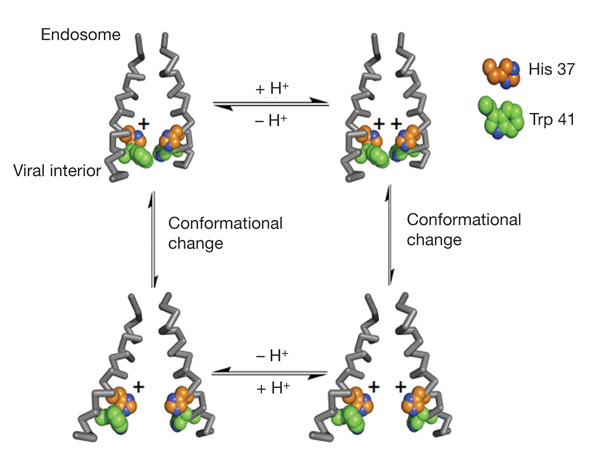 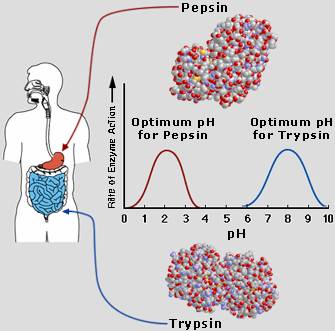 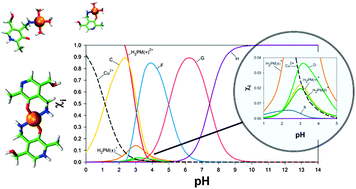 The distribution diagram of pyridoxamine–copper(II) complexes in solution[3]
Ion channel: two helices of the tetramer and one protonation event[1]
Enzyme: the optimum pH for two digestive enzymes in human body[2]
[1] A. L. Stouffer, et al., Nature 451 (2008) 596-599. 
[2] Biology10thgrade: https://biology10thgrade.wikispaces.com/Enzymes
[3] R. Casasnovas, et al., Phys. Chem. Chem. Phys. 15 (2013) 16303.
Nov. 20, 2018
The 3rd CREST Workshop
22
[Speaker Notes: As you know, …]
Background: pH dependent phenomena
Example) Metal toxicity
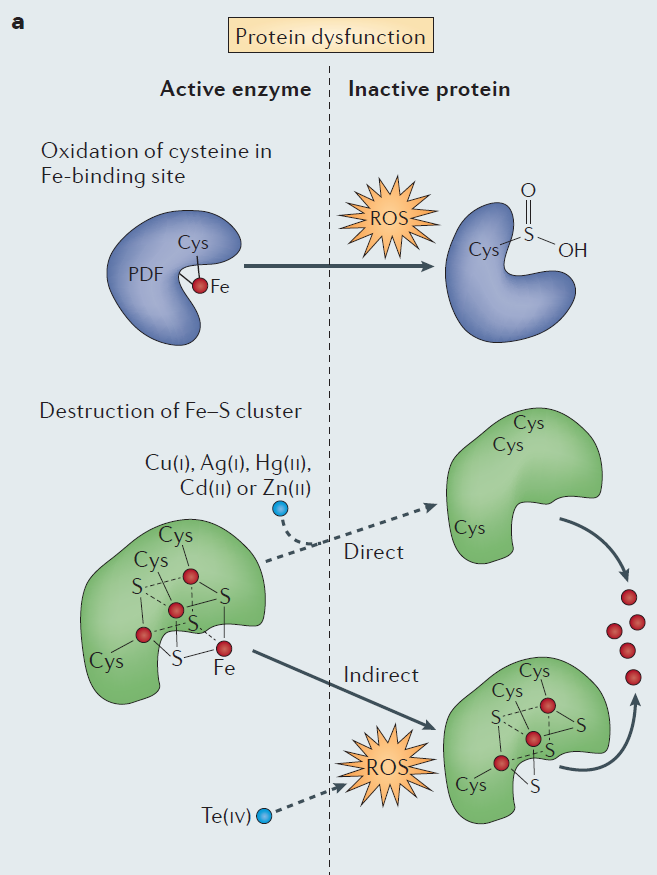 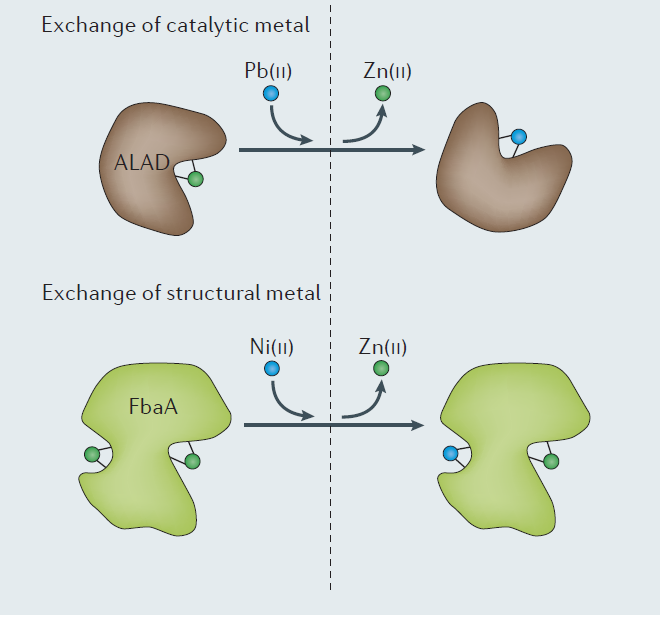 Fig. Mechanics of metal toxicity [2]
[2] Lemire, J. A., J. J. Harrison, and R. J. Turner. 2013. Antimicrobial activity of metals: mechanisms, molecular targets and applications. Nat Rev Micro. 11:371-384.
Nov. 20, 2018
The 3rd CREST Workshop
23
[Speaker Notes: As you know, …]
Background: CpH method
A Classical Mechanical Treatment
Energy Diagram via MM force field  →  Experimental energy compensation
                                                                       (ΔGMM and ΔGpH)
pH<pKa
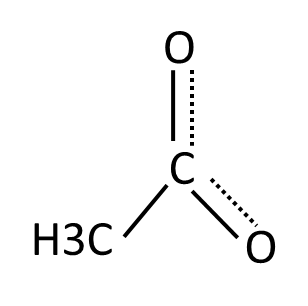 pH=pKa
⊖
pH>pKa
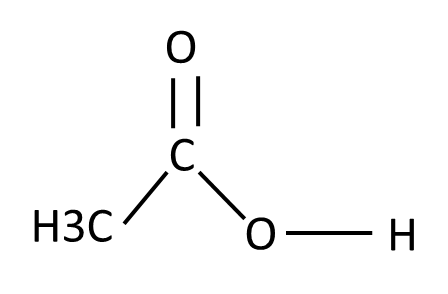 Nov. 20, 2018
The 3rd CREST Workshop
24
[Speaker Notes: The first term is energy difference generated by MD simulation.
Of course, MM-based simulation cannot consider chemical bonding and breaking corresponding to protonation/deprotontation events.
Therefore, the energy difference by MM calculation will not reproduce the correct value.
In CpH method, the free energy compensation is introduced, which is estimated by MM-MD calculation.
And then, pH dependency is included by the third term.]
Background: Importance of pH
The pH of water determines the solubility and biological availability of chemical components such as organics (phosphorus, nitrogen, and carbon) and heavy metals (lead, copper, cadmium, etc.).
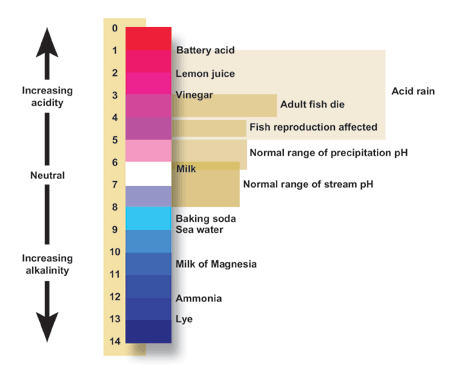 For example) C


For example) Metal toxicity dependent on pH Metal toxicity dependent on pH. 





*Free ionic form usually works toxic.
MXn → Mn+ + nX-
Base
Acid
Definition: pH=−log[H+]
For instance, [H+] changes from 10−2 to 10−10 mol/L at the standard conditions of aqueous solution (pH=2-10).
[1] Enviroment Canada; http://www.ec.gc.ca/eau-water/default.asp?lang=En&n=fdf30c16-1.
Nov. 20, 2018
The 3rd CREST Workshop
25
[Speaker Notes: The pH condition is one of environmental variables to control many properties and functions.
As you know, …
In the case of heavy metals, the degree of the solubility determines their toxicity. Metals tend to be more toxic at lower pH because they are more soluble.]